«Кризис пяти лет – как родителю помочь ребенку его преодолеть…»
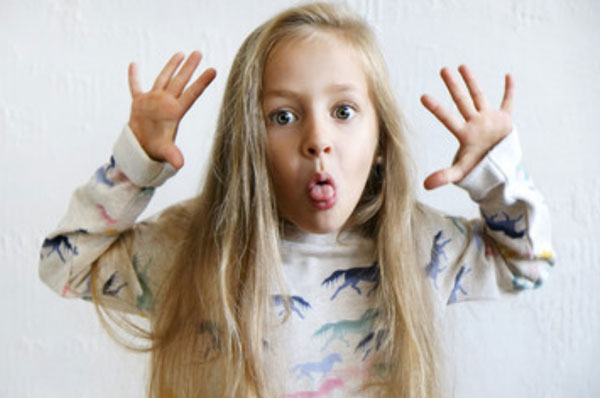 Подготовлено 
педагогом-психологом 
МДОУ–д/с № 14 г. Маркс Саратовской области 
Вороновой С.Н.
Возрастной кризис – неотъемлемая часть взросления каждого ребенка. Постепенно развиваясь, малыш все больше знакомится с окружающим миром и его психическое восприятие меняется. Не стоит воспринимать кризис как нечто негативное. В психологии этот термин означает переход к чему-то новому, изменение понимания мира на более взрослое.
Уже давно выделено несколько этапов детских кризисов – одного года, трех лет, пяти лет, семи и, наконец, подростковый период. Все эти возрастные категории наиболее подвержены переменам в психике и каждый ребенок проходит через эти этапы по-разному. Задача родителей при этом – помогать ребенку преодолеть их.
Пять лет – этап очень сложный.
Есть несколько возрастных особенностей такого периода:
Подражание взрослым
Управление эмоциональностью поведения
Интерес к новым хобби и увлечениям
Стремление к общению со сверстниками
Быстрое формирование характера
Ребенок очень быстро развивается и часто ему бывает сложно с этим справиться.
Резкая смена поведения малыша, его реакции на слова или поступки взрослых – это первый и самый явный признак перехода на новую ступень развития. В этом возрасте, наблюдая за родителями, ребенок хочет быть максимально на них похожим. Наверное, все помнят, как в детстве хотели быстрее повзрослеть. Но быстро повзрослеть не выходит, и ребенок начинает из-за этого нервничать и закрываться в себе.
		Мозг малыша активно развивается, он уже знает, что такое фантазировать. Дети с удовольствием придумывают себе воображаемых друзей, сочиняют разные истории. Они успешно копируют манеру поведения мамы и папы, перекривляют их мимику, походку, речь. Возраст 5 лет характеризуется также любовью к подслушиваниям и подглядываниям, в ребенке растет любопытство по отношению к окружающему миру.
По наступлению кризиса ребенок замыкается, ему уже не очень хочется делиться с взрослыми своими успехами и неудачами. У малыша появляются разные страхи, начиная от боязни темноты и заканчивая смертью близких людей. В этот период дети крайне нервные и неуверенные в себе, они стесняются чужих людей, боятся начать общение с ними. Им все время кажется, что не понравятся взрослому. Иногда ребенок страшится самых обыденных вещей.
		Поведение малыша меняется совершенно в противоположную сторону. Покладистый ранее ребенок становится неуправляемым, он не слушается, проявляет агрессию. Дети могут постоянно ныть, что-то требуя у родителей, плакать, закатывать неконтролируемые истерики. Раздражительность, злость очень быстро сменяют хорошее настроение. Переживая кризис, дети сильно утомляются и многие родители не знают, что делать, чтобы вернуть все на круги своя.
Что же нужно делать, чтобы малыш с комфортом преодолел сложный этап?
Обеспечьте чаду спокойную обстановку. В семьях, где сами родители постоянно ругаются, ребенку будет морально тяжело справляться еще и со своими внутренними проблемами. Попытайтесь вывести его на разговор, понять, что не так, что его тревожит. Многие дети не сразу, но идут на контакт и начинают доверять родителям свои тайны и страхи. Продумайте, как успокоить ребенка и предложите совместное решение вопроса.
		Проявляйте к малышу внимание, всегда интересуйтесь им, его успехами. Привлекайте его к помощи по дому, разъясняя, почему важно, чтобы было чисто. Спокойное объяснение – это лучший способ дать понять ребенку, для чего нужны простейшие обязанности. Очень хороший результат дает рассказ о собственных удачах. Поделитесь ими с ребенком, можете также поведать и о своих страхах.
		Пять лет – это уже не кроха, за которой нужно всюду следовать. Дайте малышу некоторую свободу действий, покажите ему, что он уже может быть самостоятельным. При необходимости общайтесь с ним как с взрослым, дети это очень ценят. Всегда поддерживайте его и не ругайте за ошибки. Взявшись за трудное дело и не справившись, малыш сам поймет, что зря не прислушался к совету.
Не рекомендуется…
Часто родители, столкнувшиеся с кризисом у ребенка, начинают мгновенно вводить массу табу и ограничений, кричать, расстраиваться, обижаться. Это делать ни в коем случае нельзя. Трудно в некоторых ситуациях сохранять самообладание, но взрослому это все же легче, чем ребенку, пока обладающему маленьким опытом. При правильной реакции взрослых на капризы и истерики кризис не затянется на долгое время.
		Не нужно демонстрировать ребенку собственную агрессию и злость на его поступки, теряться и паниковать во время истерики. Реагируйте спокойно, сядьте и просто подождите, пока ребенок успокоится. Потеряв бурно настроенного зрителя, дети быстро приходят в себя. После этого можно вместе побеседовать и разобраться в причине капризов.
Помните, если вы будете вести себя также агрессивно, как и малыш, его поведение от этого только ухудшится.
		Не контролируйте ребенка везде и всюду, постарайтесь пересилить себя и перестать его поучать. Хорошим вариантом будет вместе придумать обязанность, которая отныне будет исполняться только ребенком. Например, полить цветы. Поясните, что если их не поливать, они завянут. Покупка домашнего питомца – также огромный вклад в развитие самостоятельности у детей.
Советы и рекомендации родителям для построения взаимоотношения с собственным ребёнком:
Создавайте возможности для активной подвижной деятельности, но не допускайте переутомления. Чередуйте виды деятельности.
Предлагайте для игры мозаику, лото, пазлы, конструкторы, а также игры, не имеющие чёткой функции: камушки, палочки, брусочки. Вместе с этим не затягивайте игру, т.к. сам ребёнок не сможет её закончить.
Совместно рисуйте, лепите, делайте простые поделки из различных материалов, используя разнообразные инструменты. Обязательно хвалите его. Дарите поделки близким.
Дайте возможность проявлять самостоятельное творчество.
Не оставляйте без внимания детские страхи.
Не делайте при детях то, что запрещаете им. Запретов не должно быть много, иначе их трудно выполнить.
Незаконченные дела доделайте вместе, заинтересуйте поощрением.
Хвалите и гордитесь своим малышом, ведь он у Вас такой единственный и неповторимый!
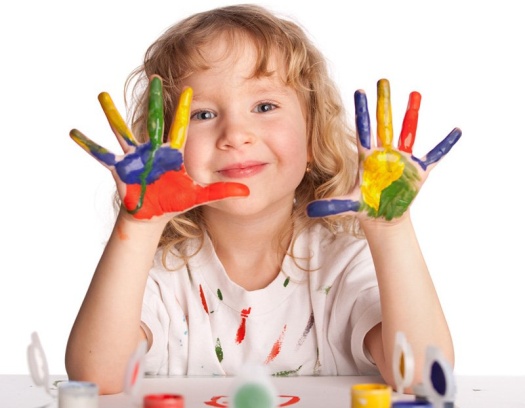